Colorado Online ​Information SessionAcademic Technology Tools:Simple Syllabus & Yuja Panorama
March 13, 2024
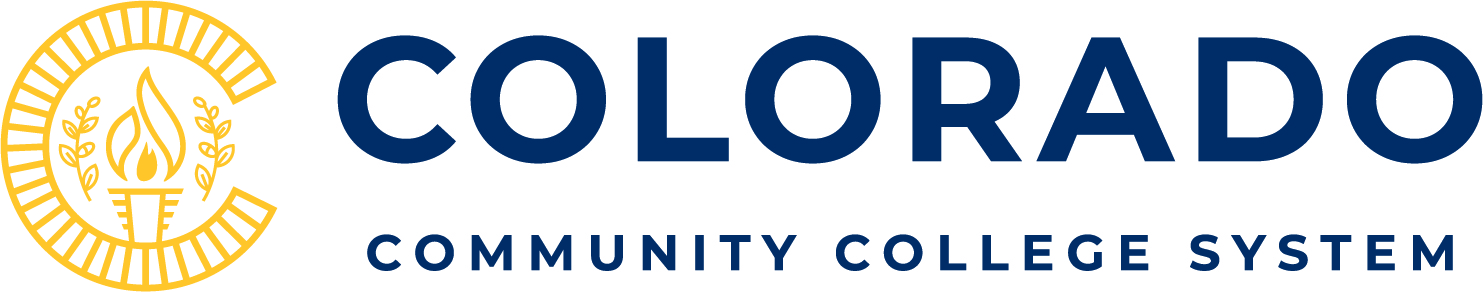 Goals – Transition to Colorado Online by Fall 2024
2
Simple Syllabus
Guiding Principles
Decisions during implementation are academic and college driven.
Student Experience. 
Get it right before going live (don't rush it)!
What are the benefits?
Time saver for instructors.
Consistent experience for students.
Project Team
Simple Syllabus Implementation Leads at the Colleges working with CCCS Team
3
Simple Syllabus – Implementation Leads and Project Team
4
Simple Syllabus – Implementation Timeline
Spring 2024 
Pilot two FRCC sections.
The colleges start developing their syllabus template.
The development of the Colorado Online template starts.
Summer 2024
The colleges pilot some courses. Colleges decide how many courses to pilot. 
Training provided to pilot instructors.
Fall 2024
The colleges continue to pilot some courses. Colleges decide how many courses to pilot.
Prepare to go live for Spring 2025. 
On-going communication starts, and training is provided to instructors throughout the Fall semester.
Spring 2025
Go live with all courses.
5
Simple Syllabus – Implementation Timeline
What has happened so far?
Simple Syllabus environment has been installed.
D2L integration is complete.
Working on the data integration with Banner.
Started the discovery phase with the colleges. Determining what information will go on their syllabus template.
What's next?
The colleges continue to build their syllabus template.
Start developing the Colorado Online syllabus template.
In Fall 2024, broad communication and training begins for faculty and instructors.
6
Accessibility Checker Tool: Yuja Panorama
Demonstration – Student and Faculty Perspective
Implementation Timeline
Spring 2024 
Enable Panorama to scan D2L course shells. 
The colleges and CCCS staff get familiar with the results.
Summer 2024
Colleges may release Panorama to faculty and instructors. 
Fall 2024
Remaining colleges who didn't go-live in Summer 2024, go-live in Fall 2024.
Keys to Success
Provide adequate communication and training to faculty and instructors.
Thoroughly test the product.
Use a continuous improvement mindset for improving the accessibility scores.
7
Where to Find Information
Info Sessions (8:00 am every other Wednesday)
Monthly email updates 
Updates from college leadership and project / committee reps
Inside Colorado Online (https://insidecoloradoonline.cccs.edu)
Bi-weekly updates, FAQs, virtual suggestion box
Member lists for Project Teams, Subcommittees, and the Online Faculty and Instructor Advisory Committee 
CCCS Colorado Online SharePoint  (course section distribution, enrollment reports, course materials selections, etc.) -- Access must be approved at first login
Contact us!
Executive Sponsor, Diane Duffy – diane.duffy@cccs.edu
Project Director, Tammy Vercauteren – tammy.vercauteren@cccs.edu
Project Coordinator, Chin Ya Russell – chinya.russell@cccs.edu
8
[Speaker Notes: Thank you for taking the time to learn more about this important project and for your feedback.]